TISSUE  REPAIR
Dr.V.Shanthi
Associate professor, Pathology
Sri Venkateswara Institute of Medical Sciences, Tirupathi
TISSUE REPAIR
Repair or healing – refers to the restoration of tissue architecture and function after an injury
Repair – term used for parenchymal and connective tissues
Healing – term is for surface epithelia
TISSUE REPAIR
The repair of damaged tissue is caused by two separate process- 
Regeneration – growth of cells & tissues to replace lost structure e.g. regeneration after hepatectomy
Connective tissue deposition or scar formation – may restore original structure but involves collagen deposition & scar formation
   Healing consists of regeneration or scar formation
TISSUE REPAIR
In parenchymal organs, the replacement of inflammatory infiltrates by granulation & ultimately fibrosis is called Organization
Regeneration requires an intact connective tissue scaffold 
Healing with scar formation occurs if extracellular matrix framework is damaged, causing alterations of tissue architecture
Normal homeostasis
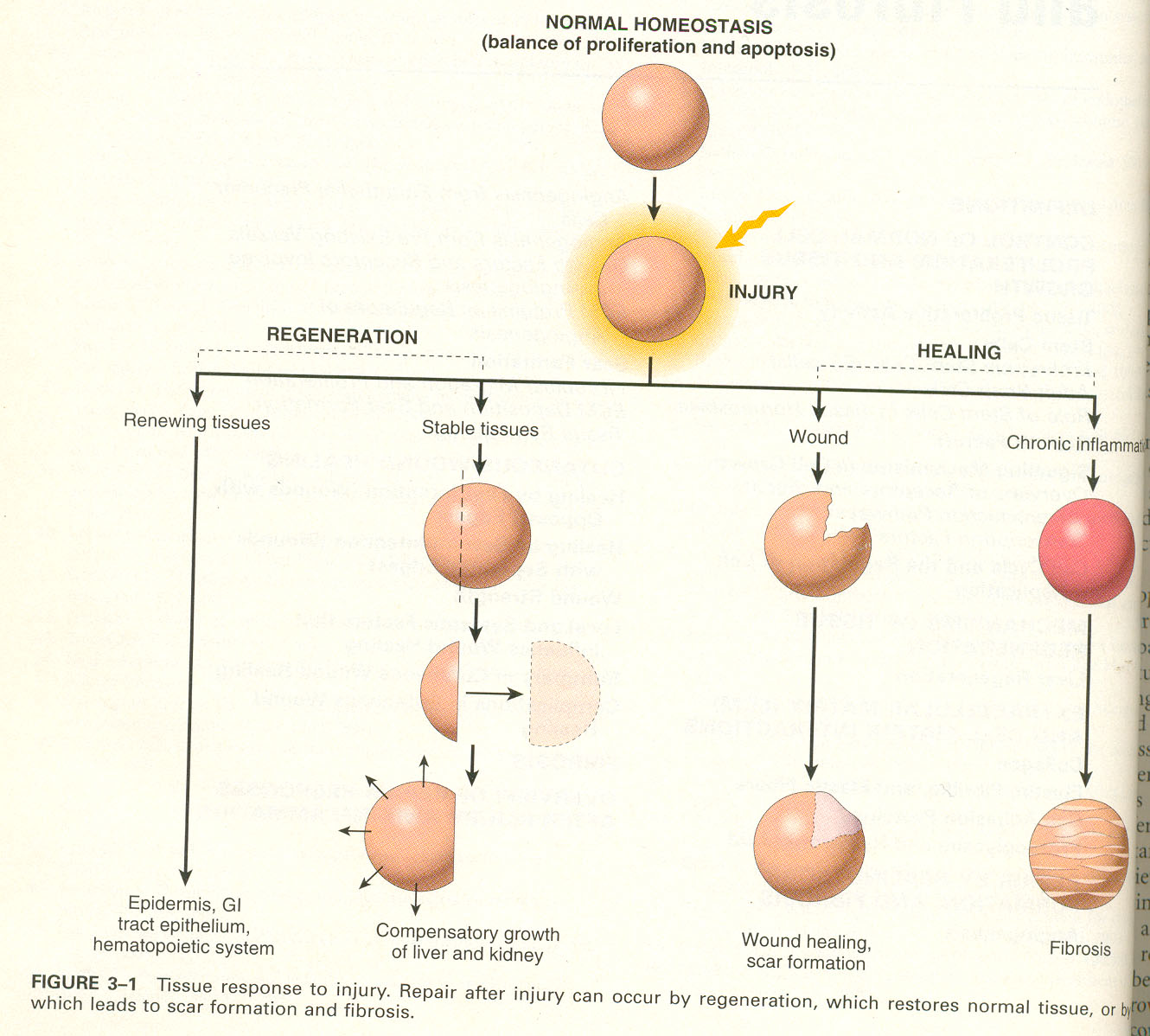 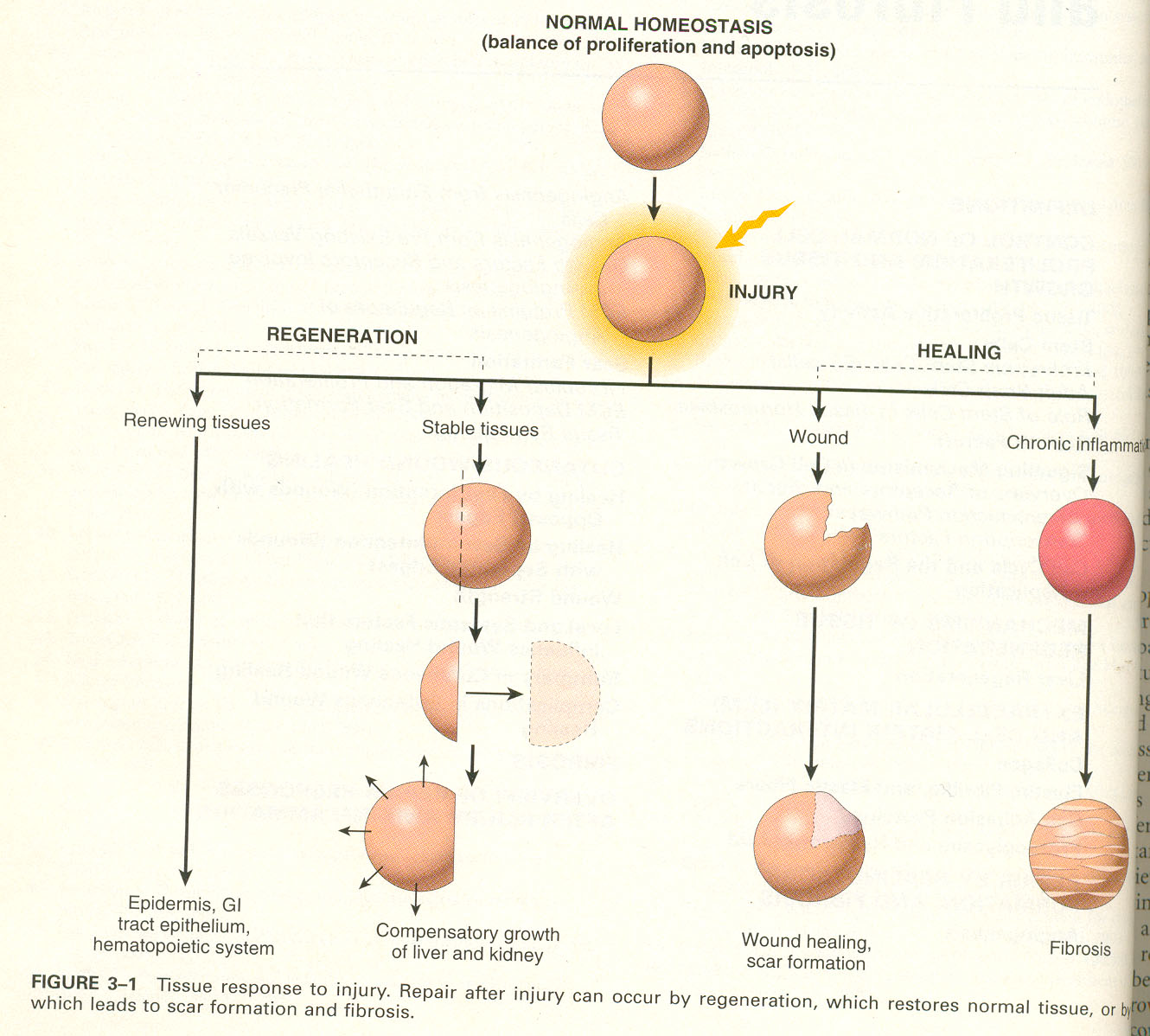 Healing
Regeneration
Wound
Stable cells
Chronic inflammation
Renewing tissues
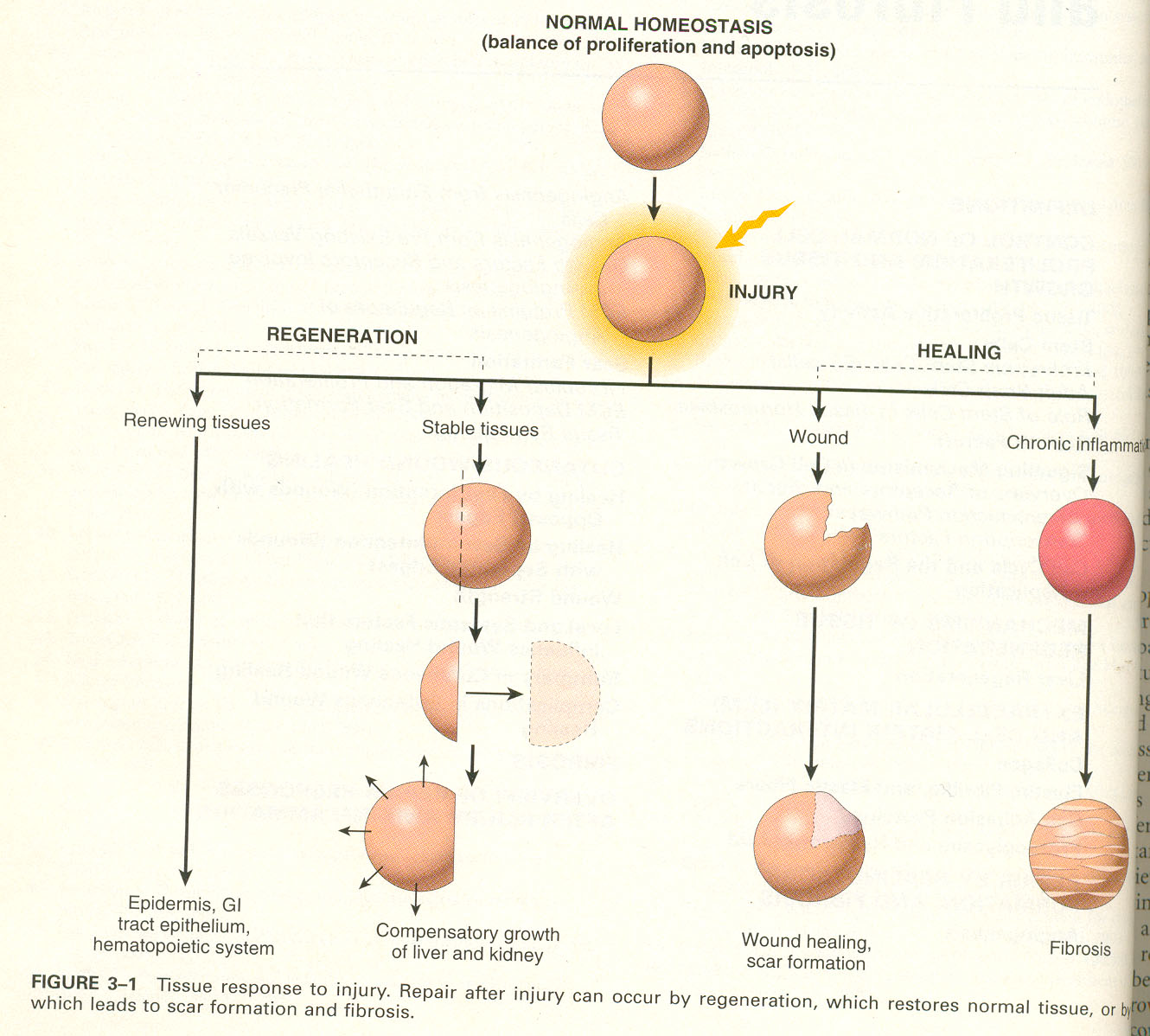 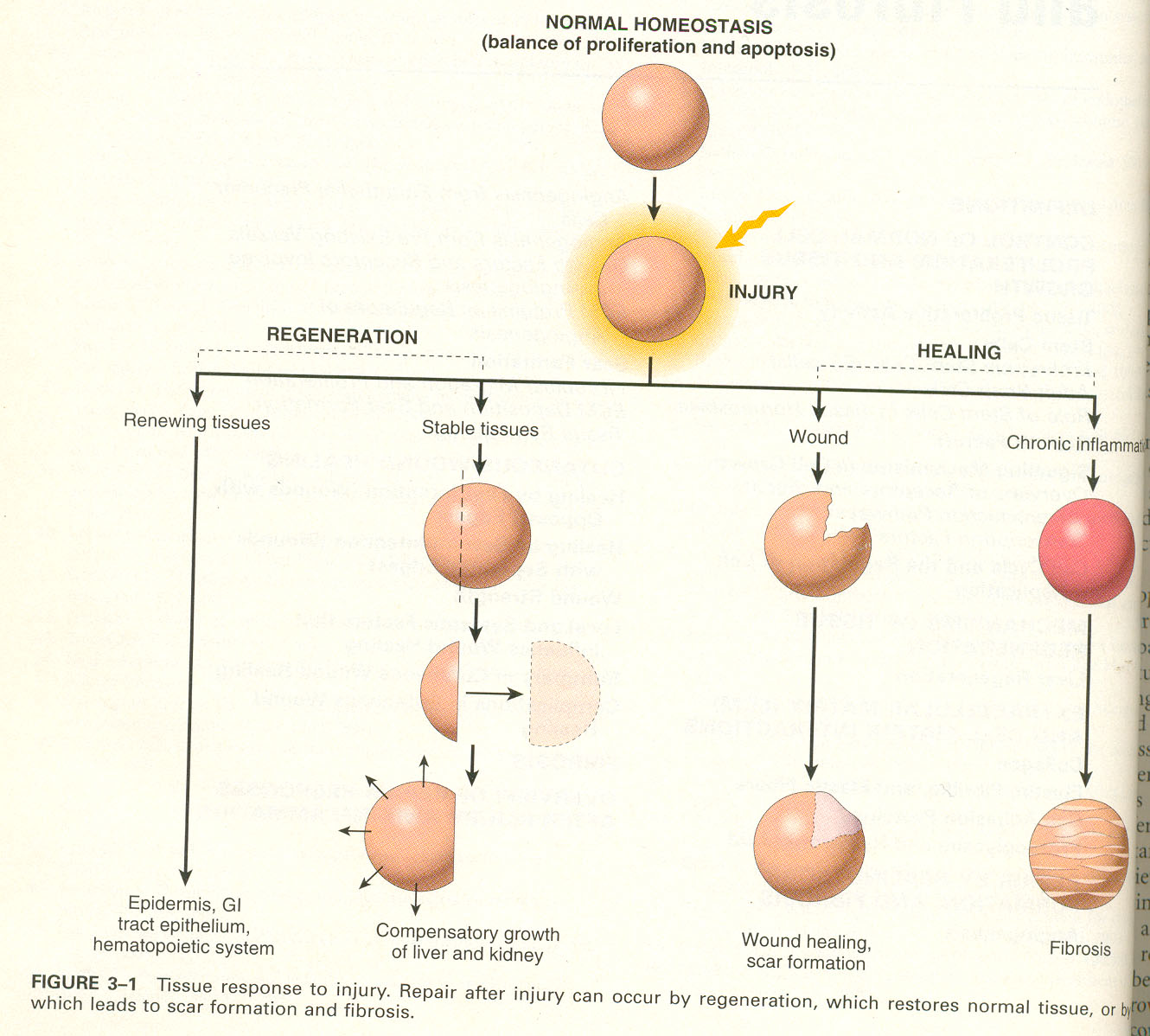 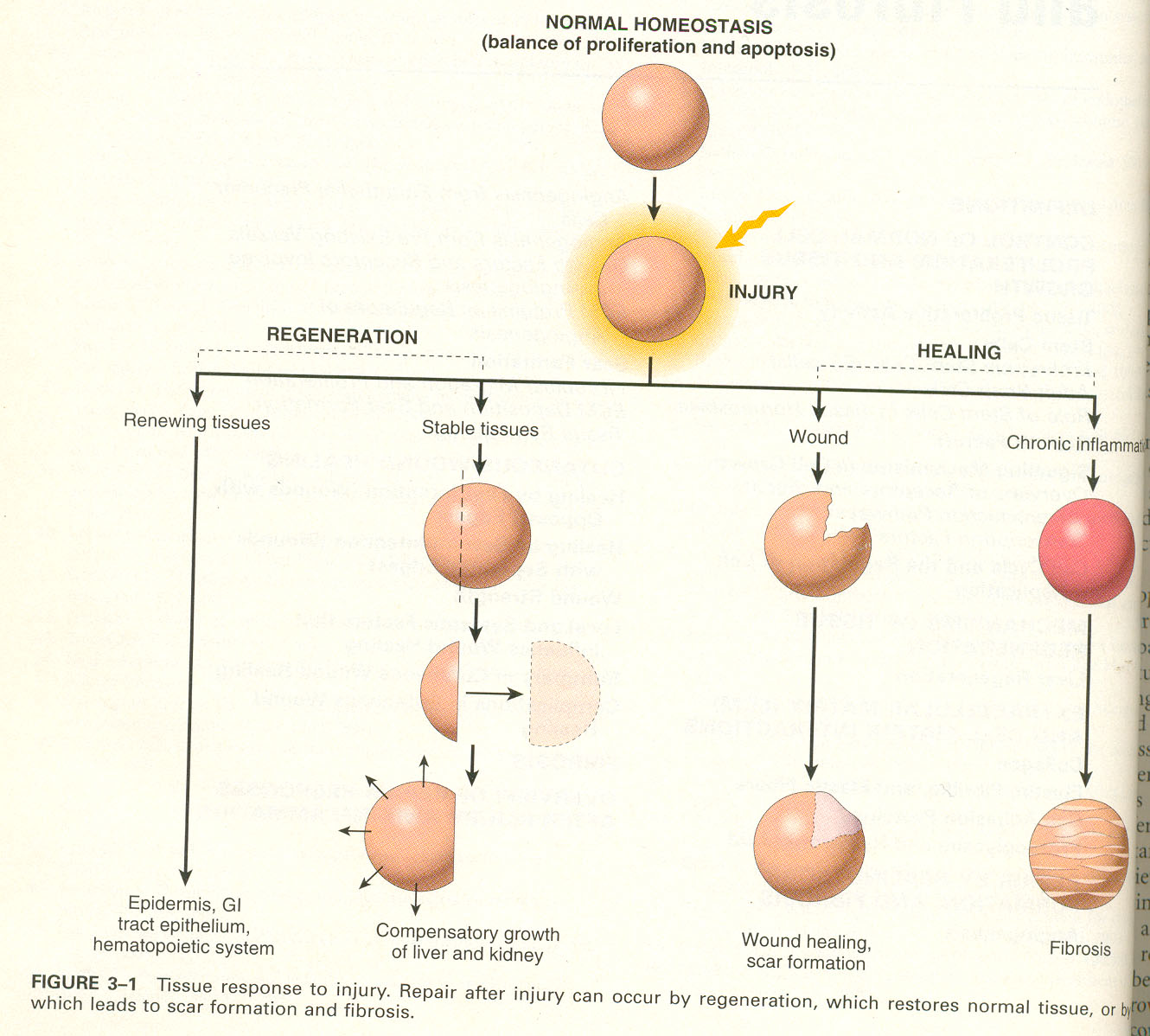 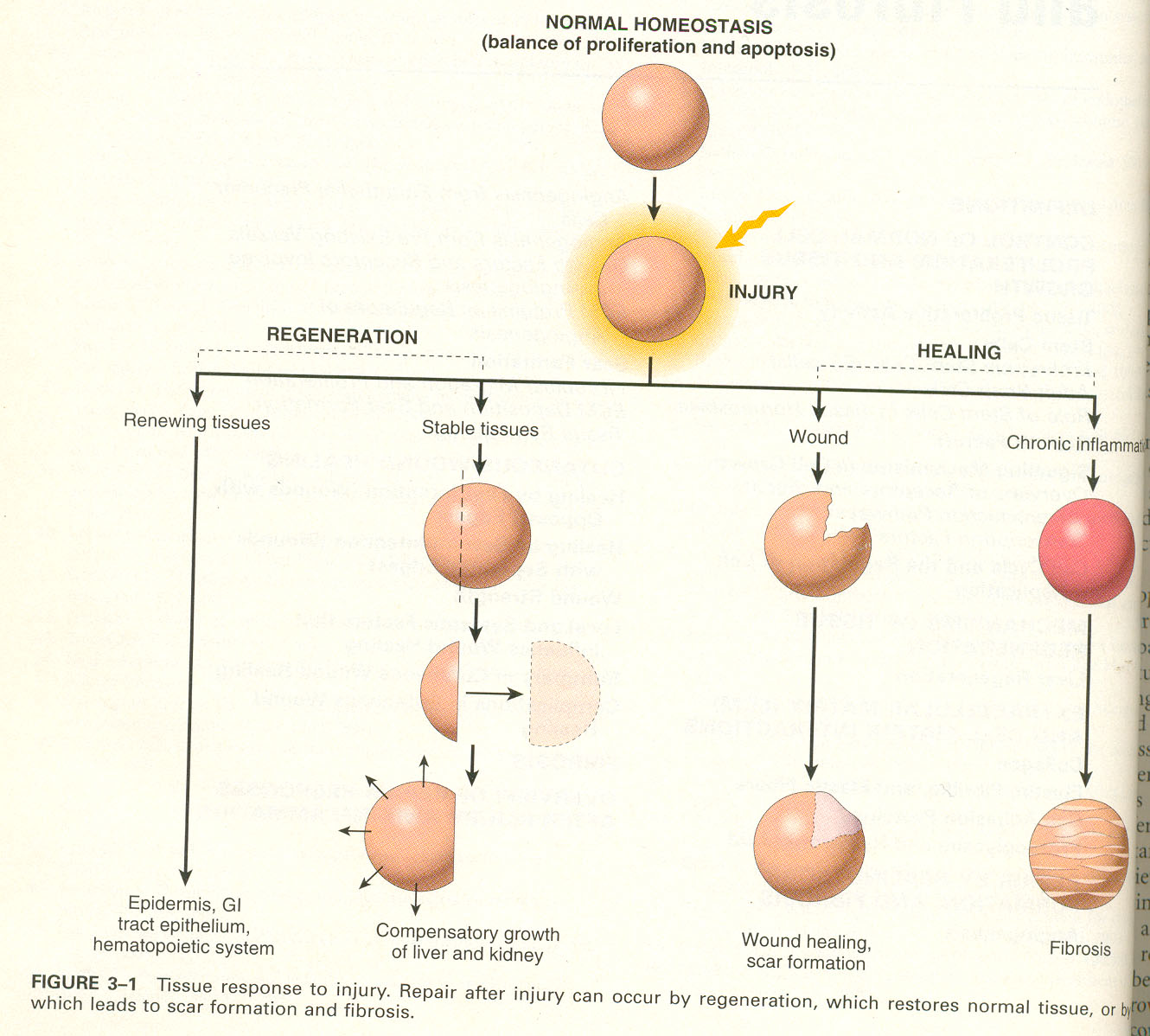 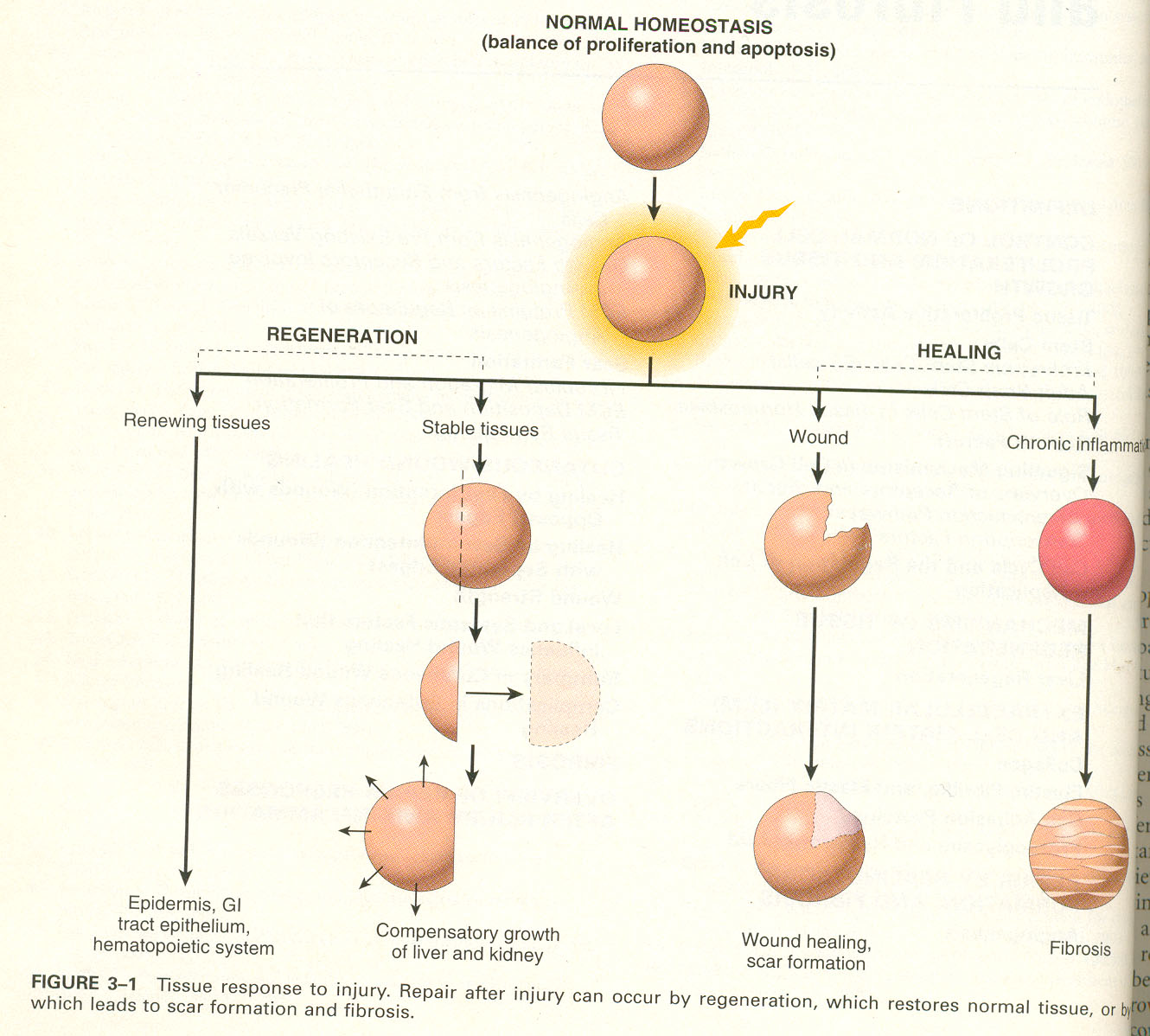 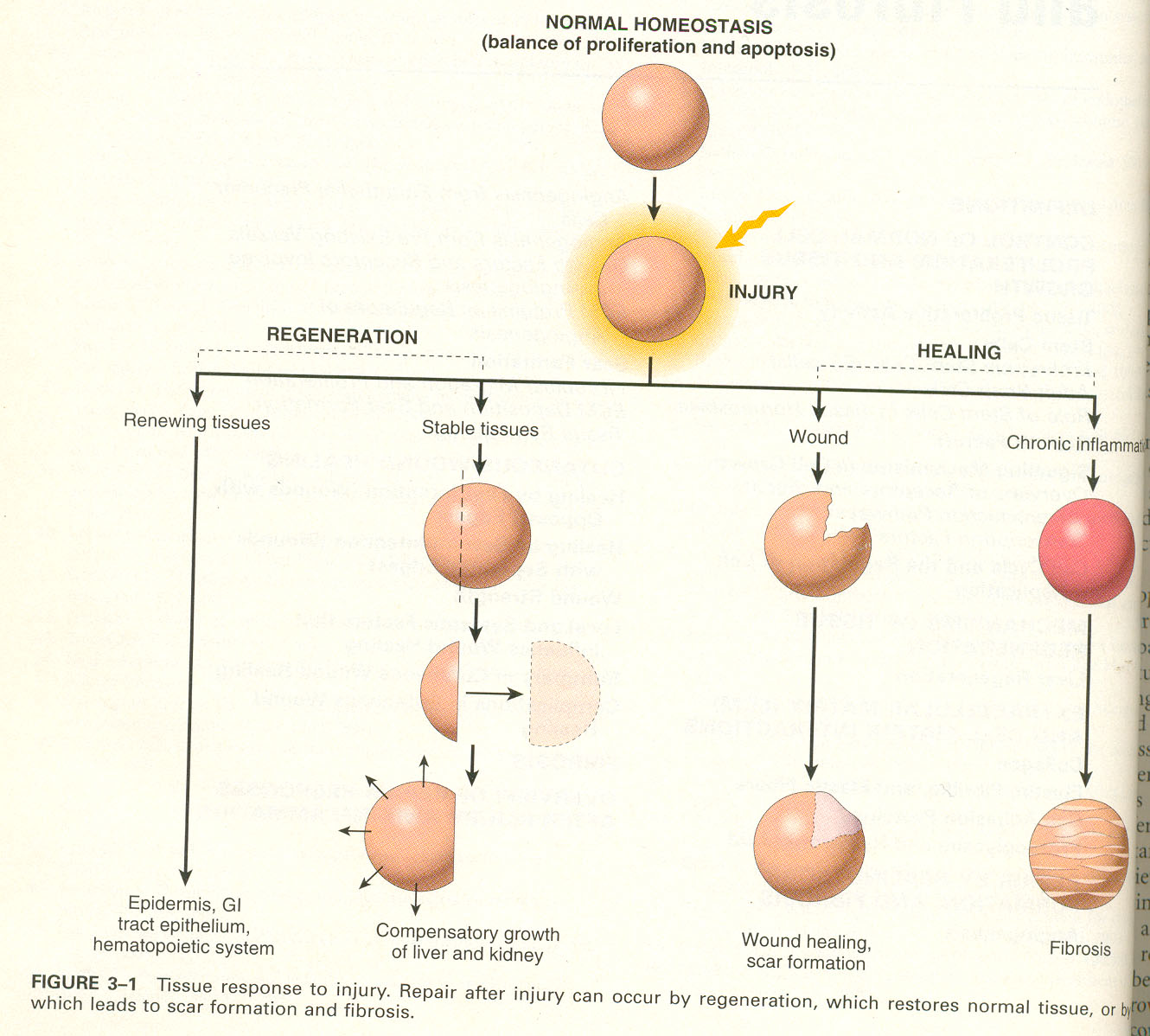 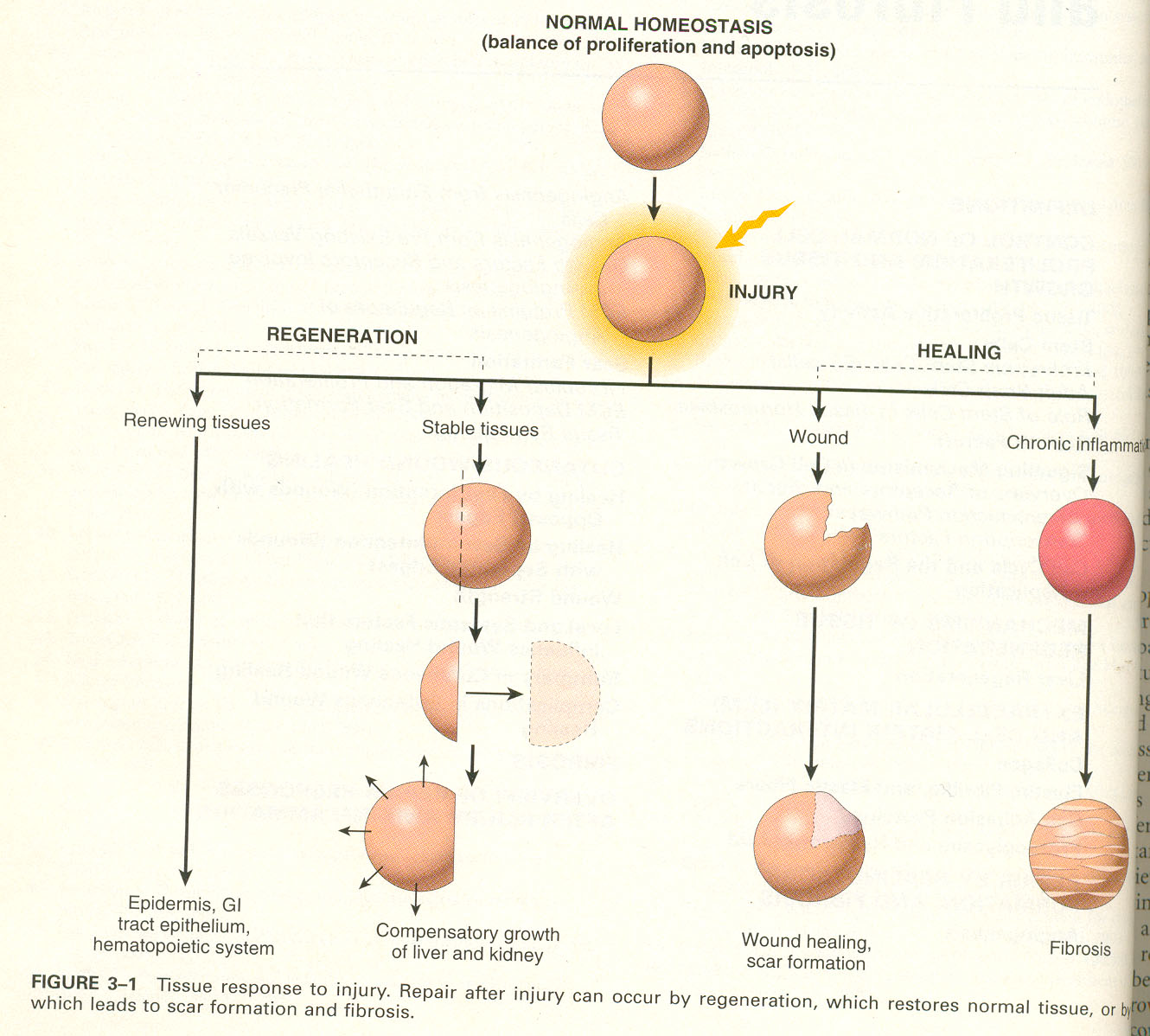 Epidermis, GI tract epithelium, hematopoietic cells
Fibrosis
Compensatry growth of liver and kidney
Wound healing and scar formation
STEM CELLS
Stem cells are characterized by their prolonged self renewal capacity & by their asymmetric replication
There are two types of stem cells –
Embryonic stem cells
Adult stem cells
EMBRYONIC STEM CELLS
Embryonic stem cells can give rise to all the tissues of human body & are present in embryos
The pluripotency of Embryonic cells may be related to unique transcription factors such as Homeobox protein called Nanog & Wnt-B Catenin signaling 
Embryonic stem cells may be used to repopulate damaged organs such as liver after hepatocyte necrosis & myocardium after infarction
ADULT STEM CELLS
ASC are reservoirs of stem cells in many tissues
ASC have a more restricted differentiation capacity & are usually lineage specific but stem cells with broad differentiation potential appear to exist in adult BM
Stem cells located outside the BM are referred as “Tissue stem cells”
Stem cells are located in sites called ‘niches’ which differ among various tissue
ADULT STEM CELLS
Hair follicle
Intestine
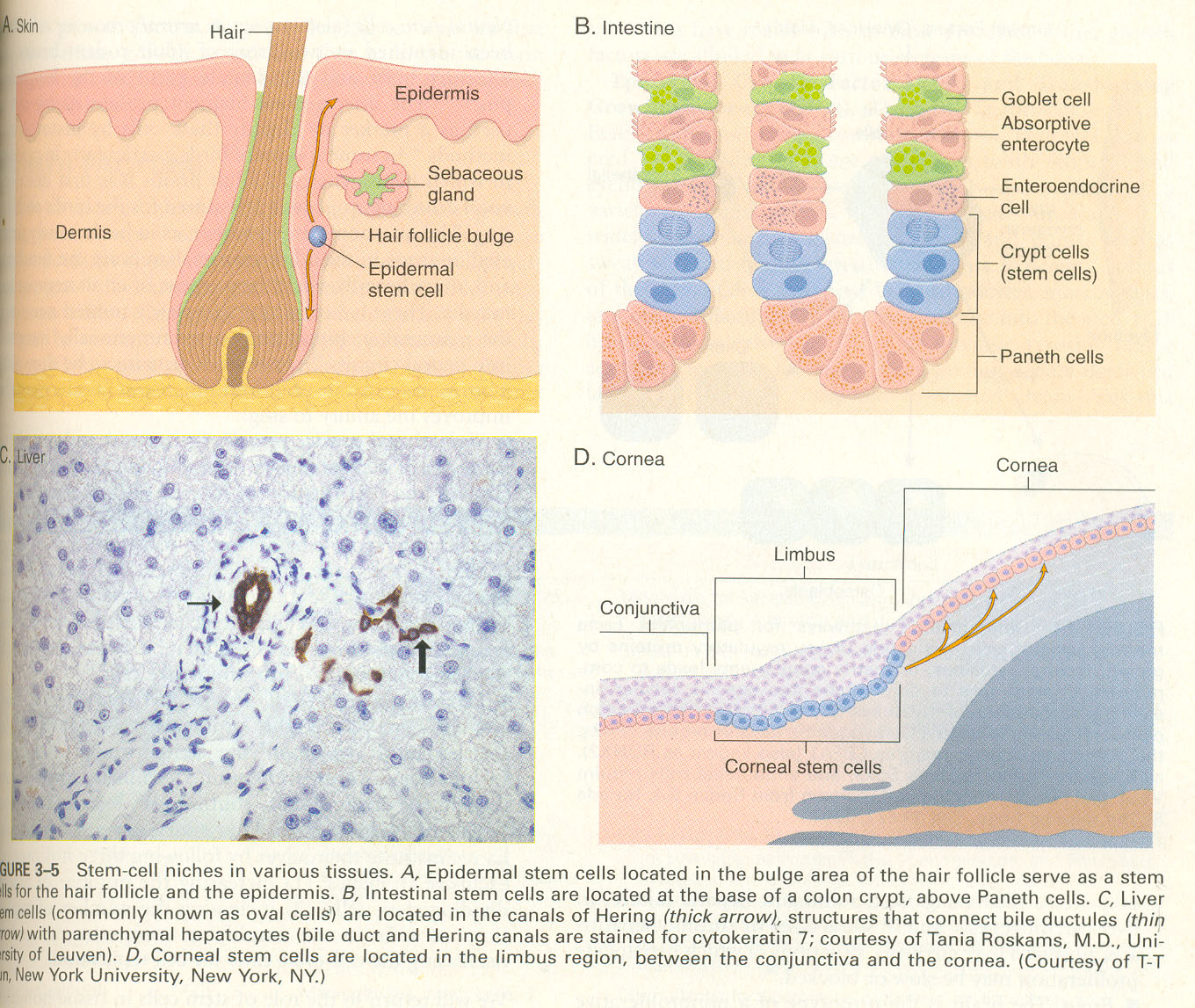 liver
cornea
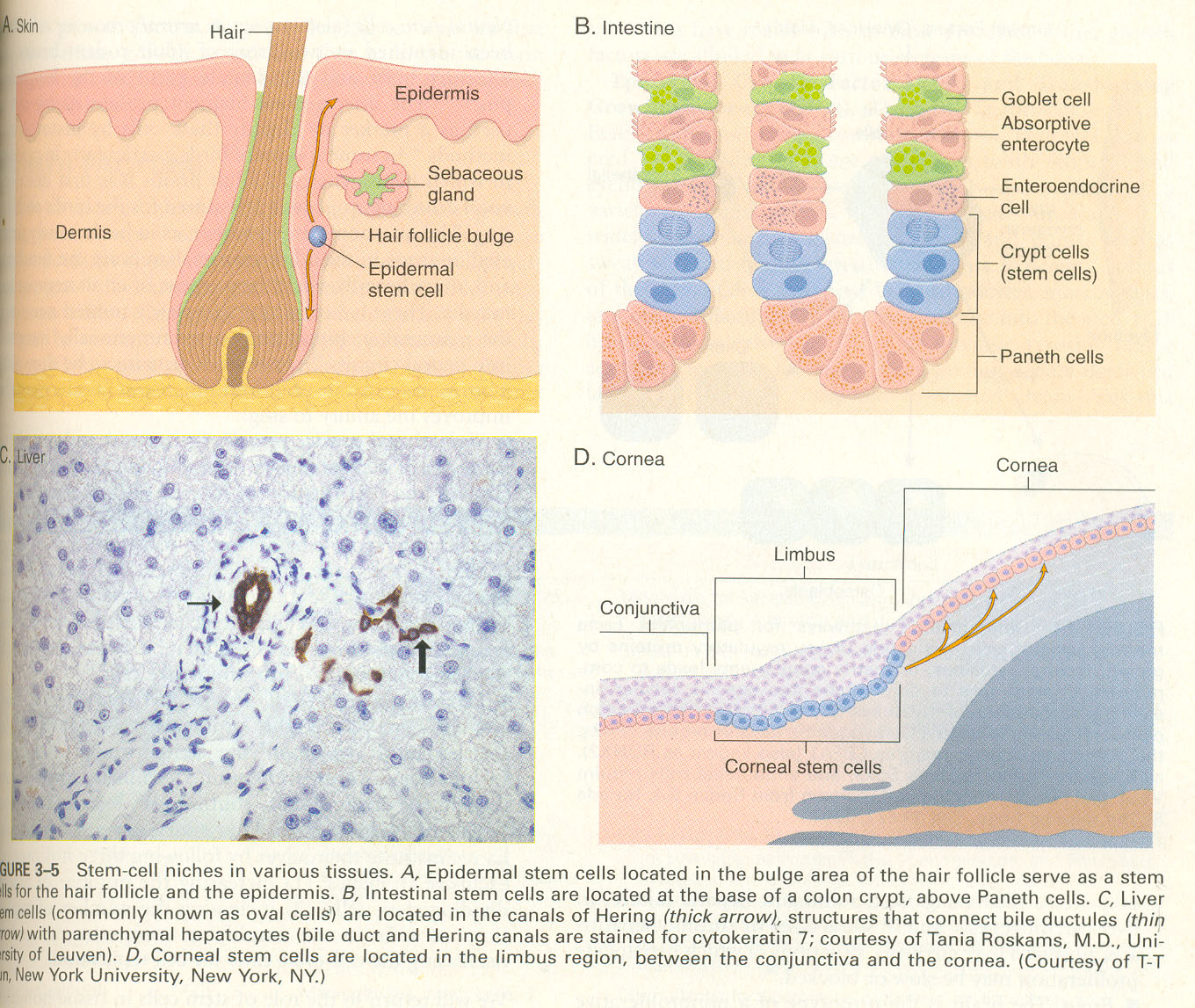 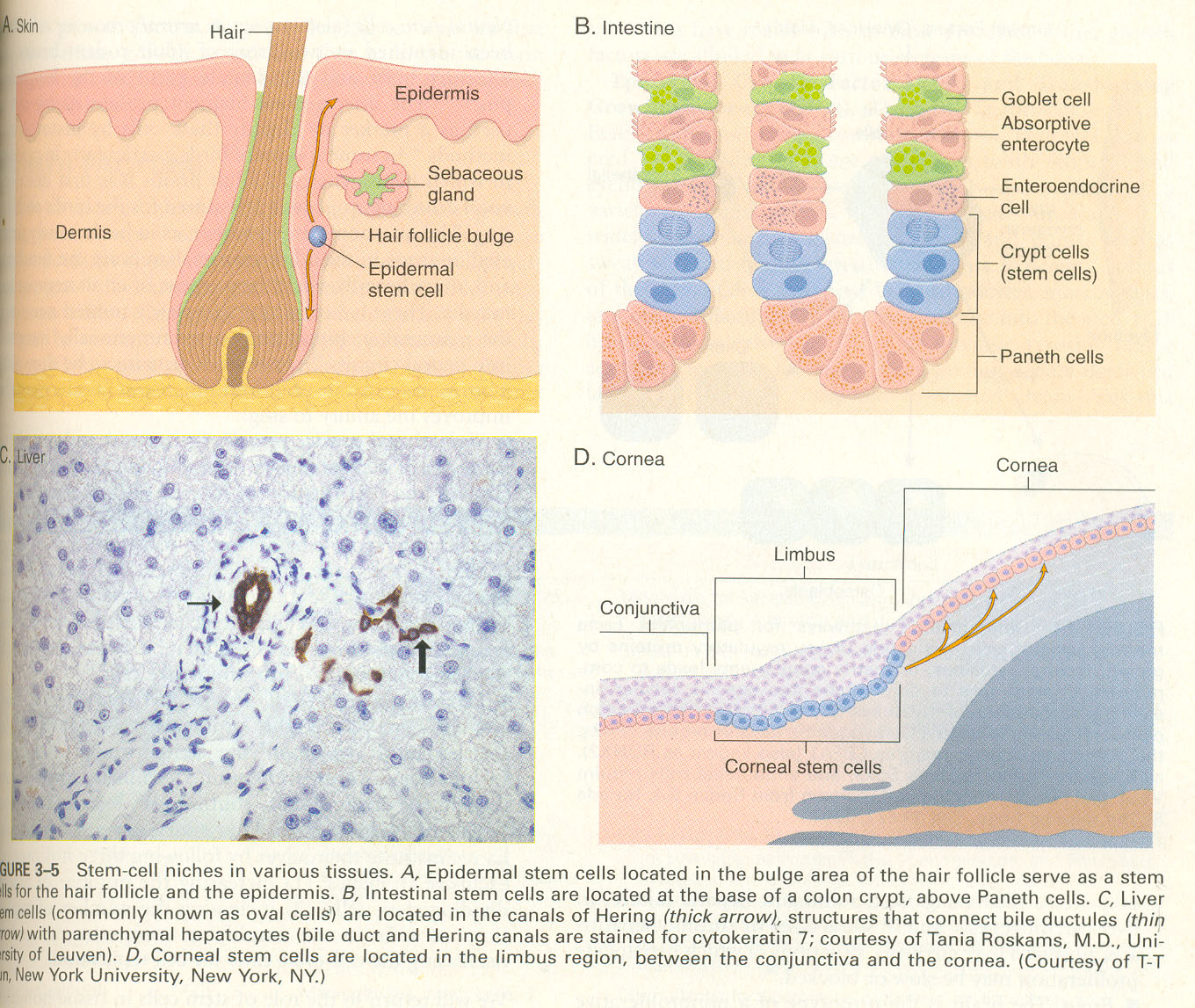 GROWTH FACTORS
Growth factors are polypeptides 
Growth factors stimulate – 
Cell proliferation
Cell locomotion
Contractility
Differentiation
angiogenesis
GROWTH FACTORS
Growth factors involved in tissue regeneration & repair are – 
Epidermal growth factors (EGF) & transforming growth factor alpha-
Hepatocyte growth factor
Vascular endothelial growth factor (VEGF )
Platelet derived growth factors (PDGF )
Fibroblast Growth factor
Transforming growth factor Beta & related growth factors
SIGNALLING MECHANISM IN CELL GROWTH
RECEPTORS & SIGNAL TRANSDUCTION PATHWAY
Types of receptors are – 
Receptors with intrinsic tyrosine kinase activity
Receptors lacking intrinsic tyrosine kinase activity
Seven Transmembrane G protein coupled receptors
Steroid hormone receptors
RECEPTORS & SIGNAL TRANSDUCTION PATHWAY
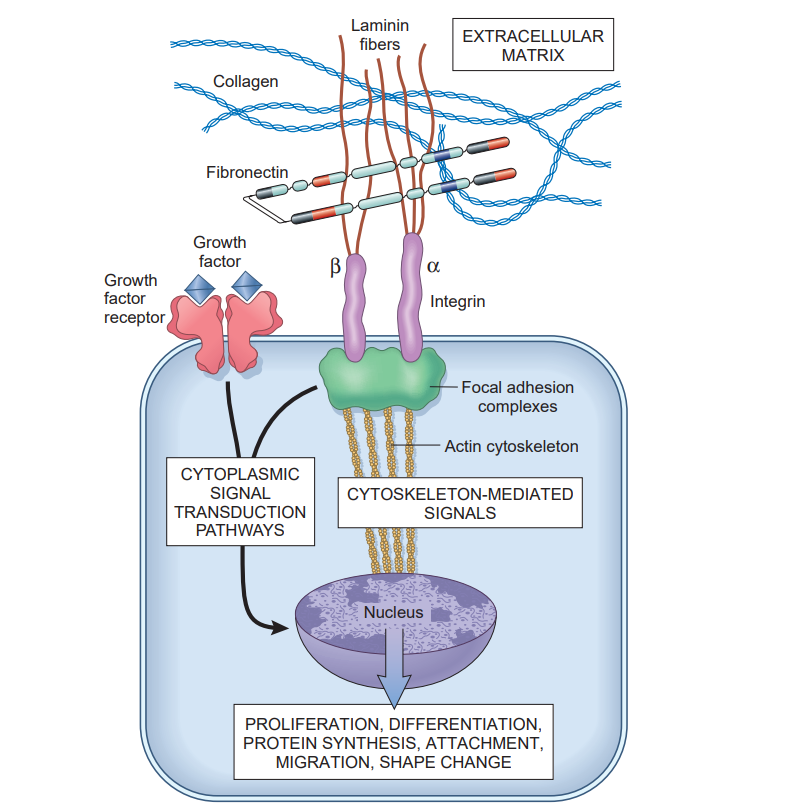 Ligand + receptor

 Dimerisation or trimerisation of receptor molecules

    Extracellular signals are transduced into the cells

        Modulate changes in gene expression
EXTRACELLULAR MATRIX & CELL MATRIX INTERACTION
ECM is secreted locally & assembles into a network in the space surrounding cells
Functions of ECM are
Matrix protein sequester water that provides turgor to soft tissues & minerals that give rigidity to skeletal tissues
Reservoir for growth factors controlling cell proliferation
Important in cell to cell interactions & provides substratum for the cells to adhere , migrate, & proliferate, directly modulating cell form & function
EXTRACELLULAR MATRIX
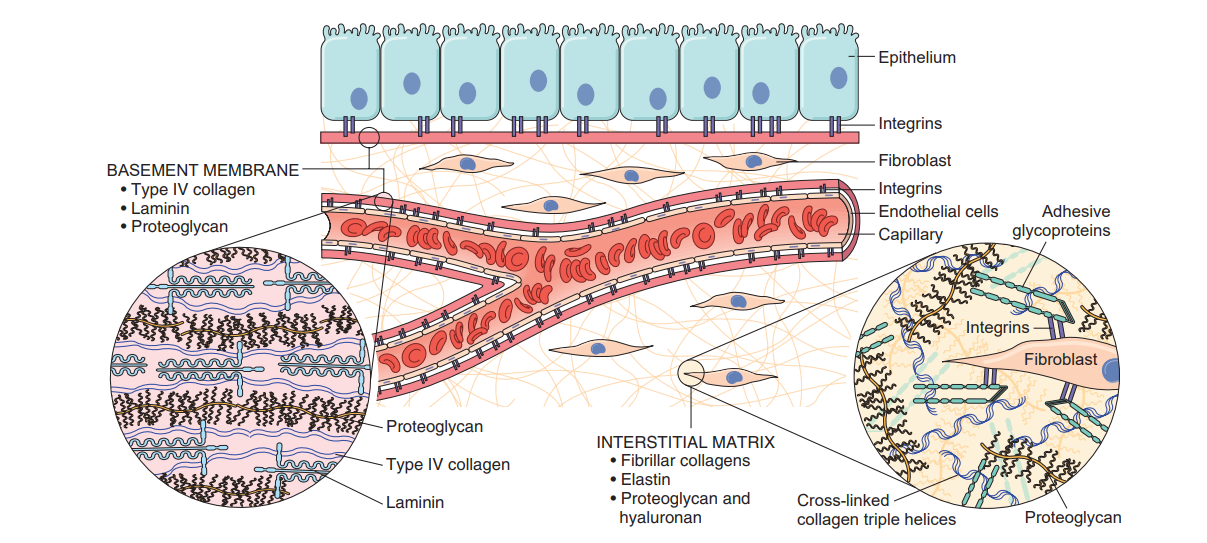 EXTRACELLULAR MATRIX
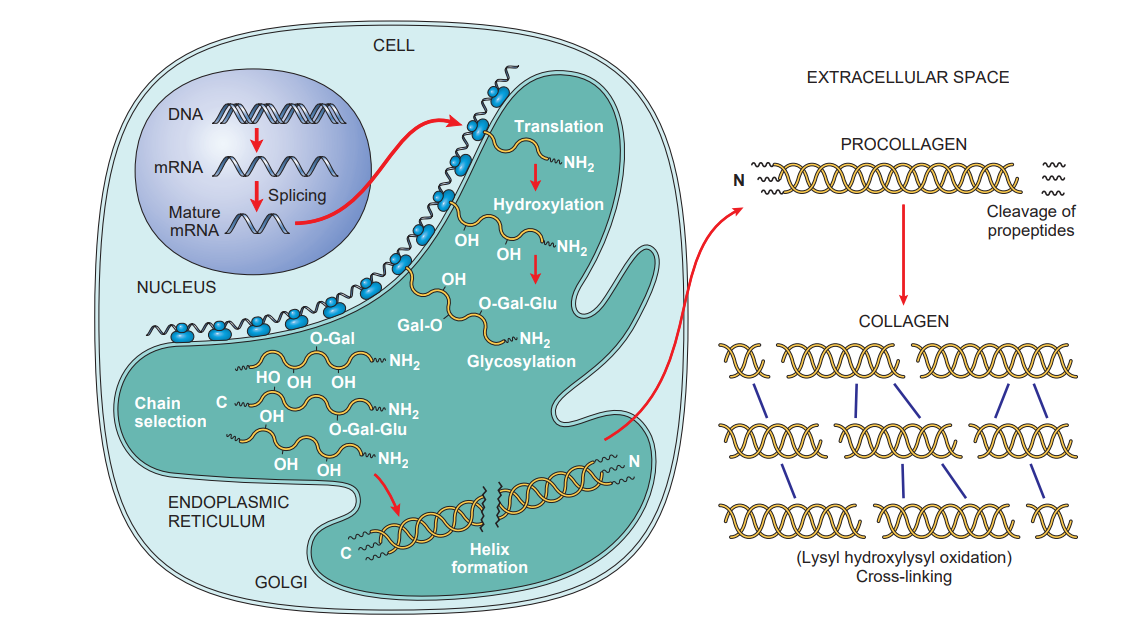 ELASTIN, FIBRILLIN & ELASTIC FIBRES
Elastic fibers provide the ability to the tissues to recoil
Elastic fibers consists of a  central core made of elastin surrounded by a peripheral network of microfibrils containing fibrillin 
Large amount of elastin is found in walls of large blood vessels, in uterus, skin, & ligaments
Inherited defects in fibrillin – Marfan syndrome
ANGIOGENESIS
Vasodilation in response to nitric oxide and increased permeability induced by vascular endothelial growth factor (VEGF)
Separation of pericytes from the abluminal surface and breakdown of the basement membrane to allow formation of a vessel sprout.
Migration of endothelial cells toward the area of tissue injury
Proliferation of endothelial cells just behind the leading front (“tip”) of migrating cells –  Fibroblast growth factors (FGFs), mainly FGF-2
Remodeling into capillary tubes
Recruitment of periendothelial cells (pericytes for small capillaries and smooth muscle cells for larger vessels) to form the mature vessel
Suppression of endothelial proliferation and migration and deposition of the basement membrane
ANGIOGENESIS
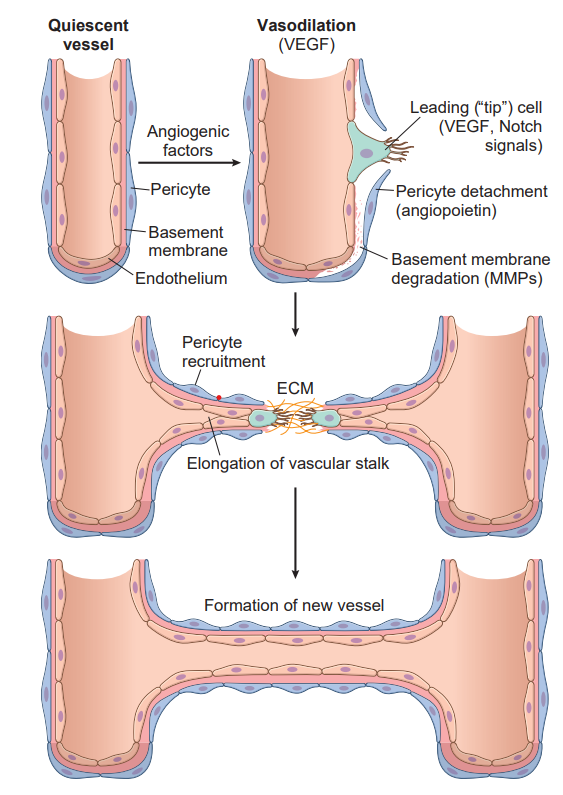 ANGIOGENESIS
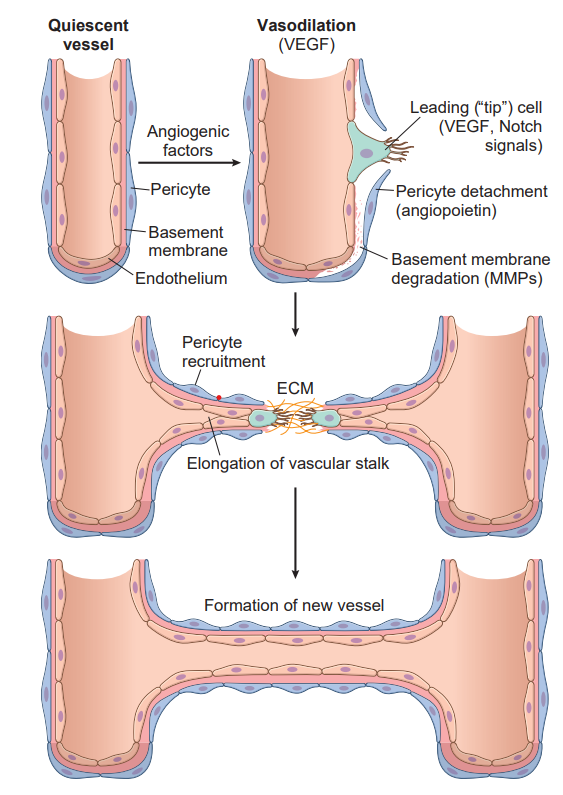 PDGF recruits smooth muscle cells
ANGIOGENESIS
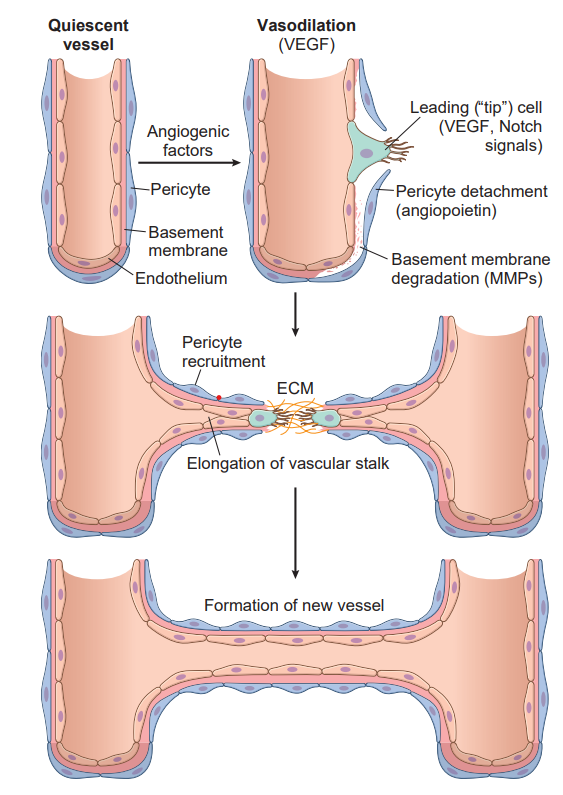 TGF-β stabilizes the process, suppresses endothelial proliferation and migration and enhances the production of ECM proteins
HEALING OF SKIN WOUNDS
Based on the nature and size of the wound, the healing of skin wounds is said to occur by first or second intention
Healing by First Intention-  when injury involves only the epithelial layer
Healing by second Intention - wounds causing large tissue deficits
Healing by First Intention
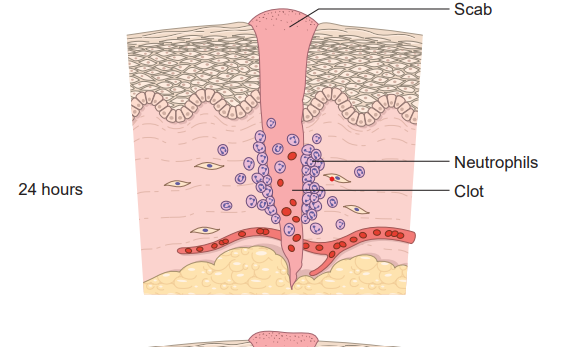 Healing by First Intention
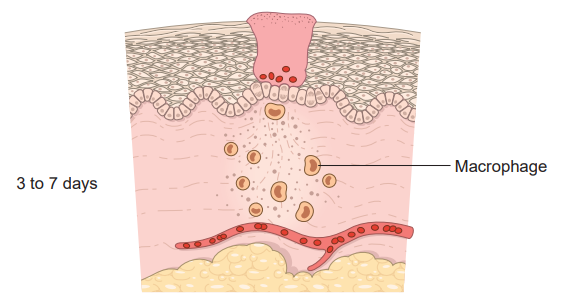 Healing by First Intention
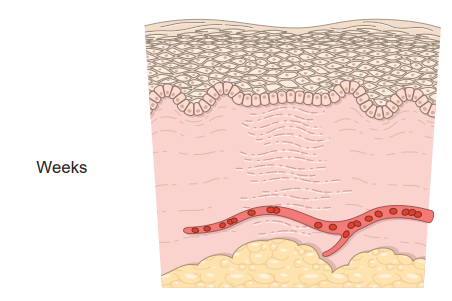 Healing by second Intention
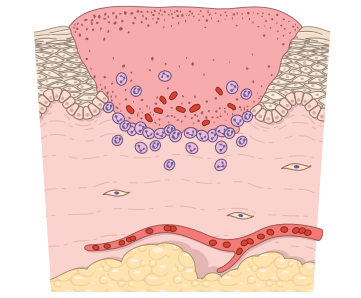 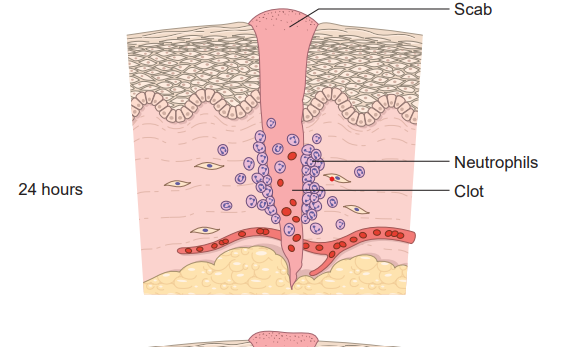 Healing by second Intention
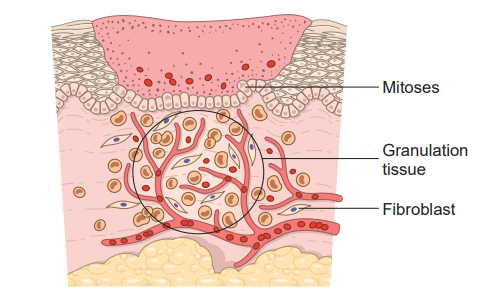 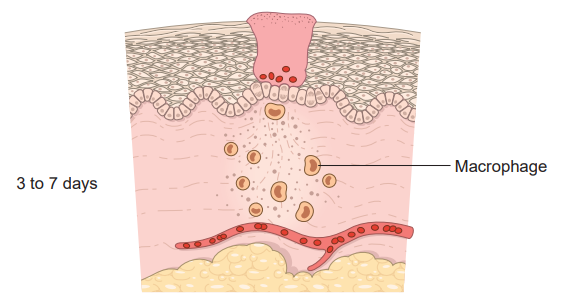 Healing by second Intention
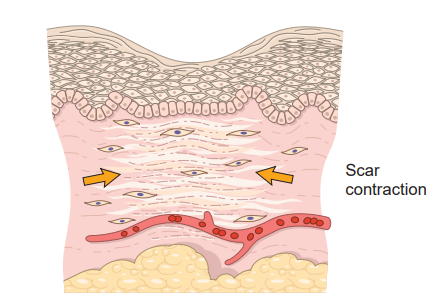 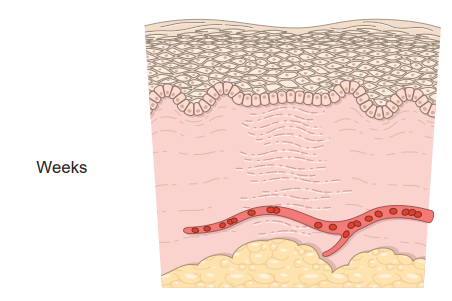 EPIDERMAL REEPITHELIALISATION & EXTENSIVE GRANULATION TISSUE
WOUND CONTRACTION
Factors that influence the wound healing
Systemic factors  
Nutrition – 
Vitamin C deficiency inhibit collagen synthesis
Protein deficiency
Deficiency of trace elements like Copper and Zinc
Circulatory status – inadequate blood supply usually impairs wound healing
Metabolic status – Diabetes mellitus is associated with delayed wound healing because of microangiopathy
Hormones – such as Glucocorticoids inhibit collagen synthesis. Their administration may result in weakness of the scar due to inhibition of TGF-β production and diminishes fibrosis
Age – wound healing is delayed in old age when compared to young individuals
Factors that influence the wound healing
Local factors –
Infection – It prolongs inflammation and potentially increases the local tissue injury
Mechanical factors – early movements or increased local pressure or torsion may pull apart the wound 
Foreign bodies – such as sutures or fragments of steel, glass or even bone can delay healing
Size & type of wound influence the healing  - smaller wounds or surgical incisions may heal quickly than larger excisional wounds
Factors that influence the wound healing
Local factors –
Location of the injury  and character of tissue is important
Wound on the skin covering the bone may heal slowly as little intervening tissue  prevents wound contraction
In tissues like pleural or peritoneal or synovial cavities, inflammation develops extensive exudates which is later resorbed and fibrosis occurs
In absence of necrosis normal tissue architecture is restored
COMPLICATONS OF WOUND HEALING
Complications of wound healing are – 
Deficient scar formation 
Excessive formation of the repair components
Formation of contracture
KELOID
KELOID
Persistent stimulus (chronic inflammation)
Activation of macrophages and lymphocytes
Growth factors
PDGF, FGF, TGF-β
Cytokines 
TNF, IL-1, IL-4, IL-13
Decreased metalloproteinase activity
Decreased collagen synthesis
Proliferation of fibroblasts and endothelial cells
Increased collagen synthesis
FIBROSIS
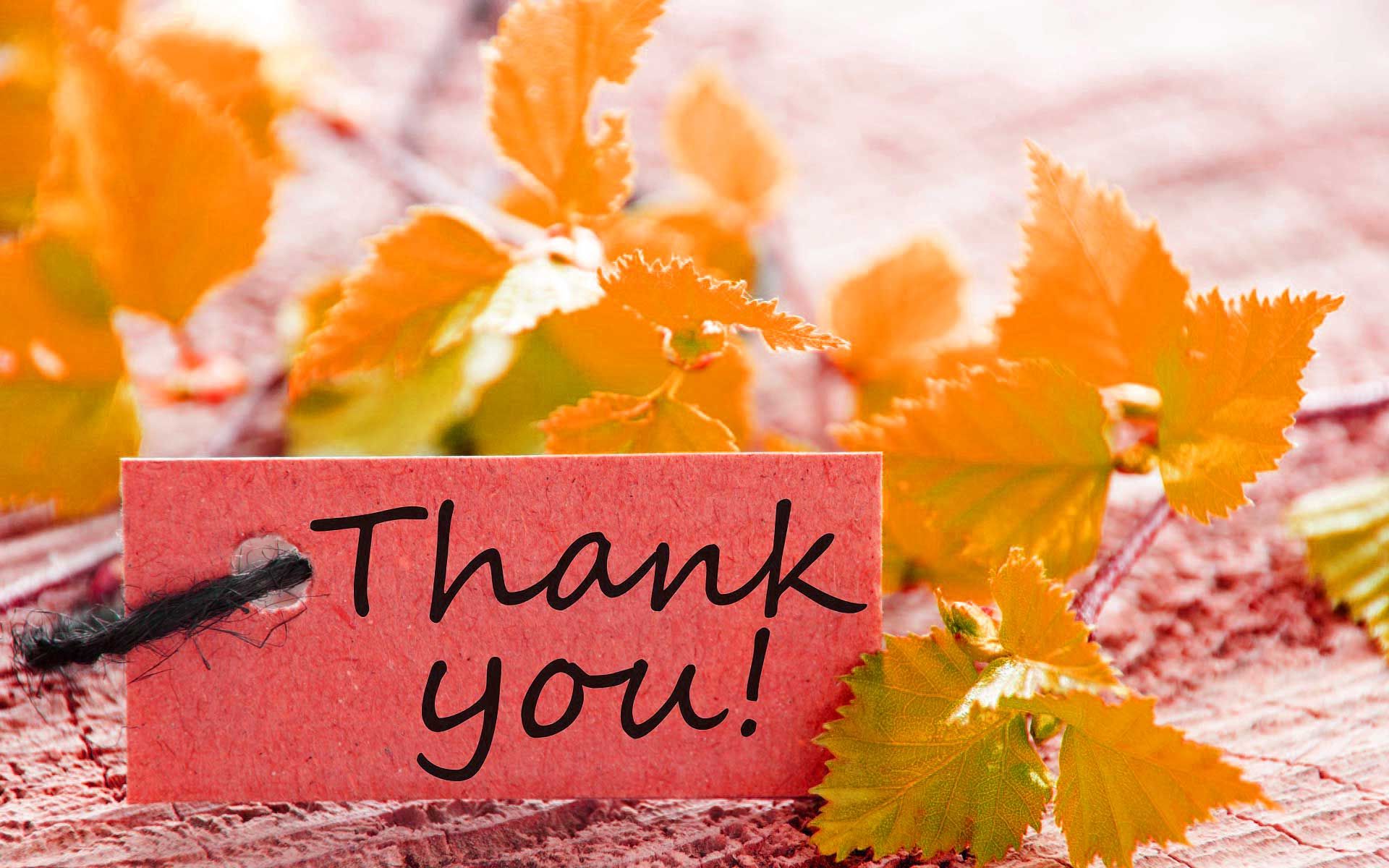